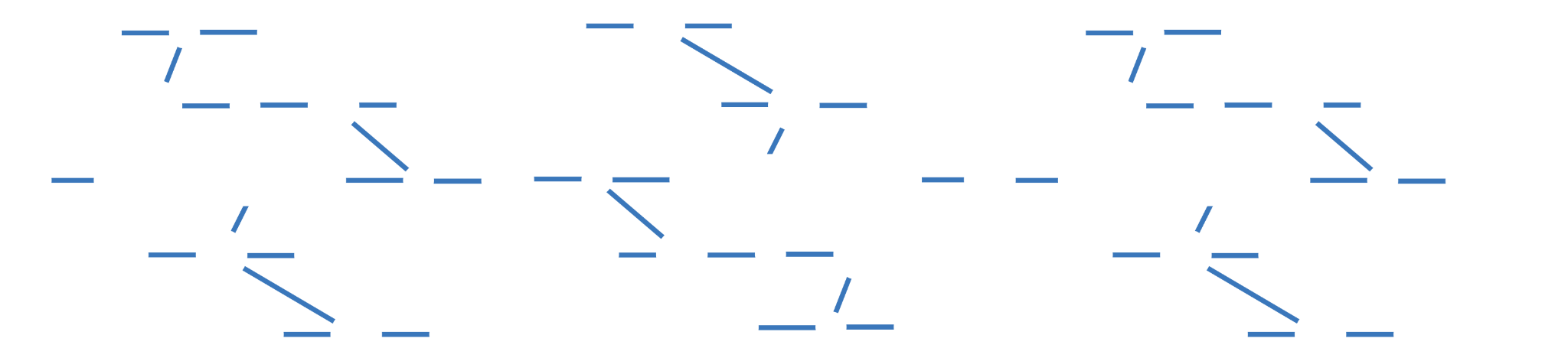 NASPAA ACCREDITATION





Standard 4: Matching operations with mission: 
Serving Students
Student Recruitment
The program will have student recruitment practices appropriate for its mission
Matching operations with mission: Serving Students
Student Admission
The program will have and apply well-defined admission criteria appropriate for its mission
Support for Students
The program will ensure the availability of support services, such as curriculum advising, internship placement and supervision, career counseling, and job placement assistance to enable students to succeed or advance in careers in public service
Student Diversity
The program will promote diversity and a climate of inclusiveness through its recruitment and admissions practices, retention efforts, and student support services
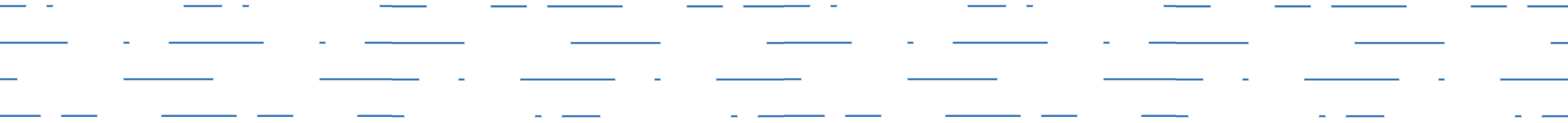 Standard 4.1: Student Recruitment
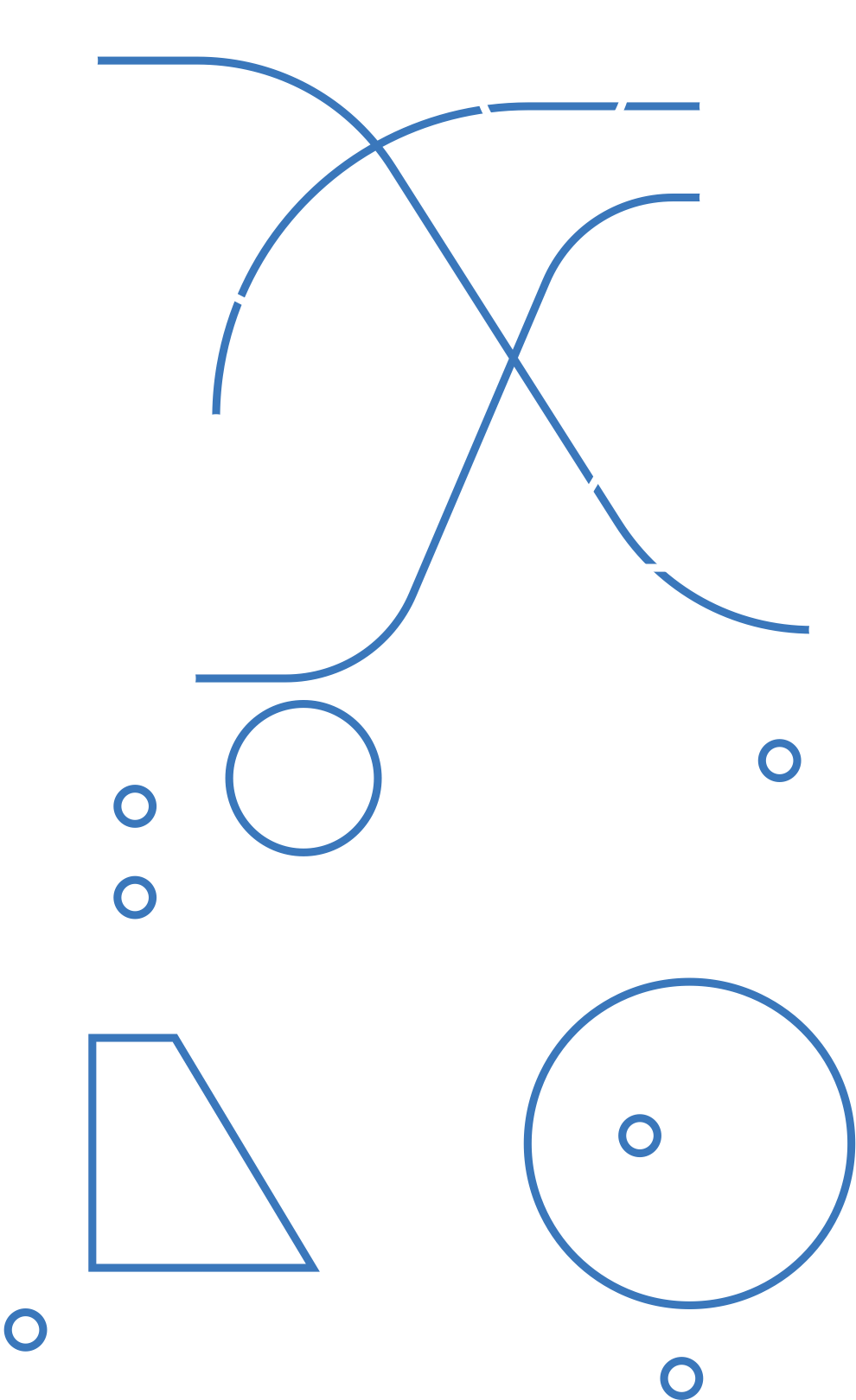 1
2
3
Describe your recruiting efforts
Explain how the recruiting efforts reflect your program's mission
Demonstrate that your program communicates the cost of obtaining the degree
Standard 4.2: Student Admissions
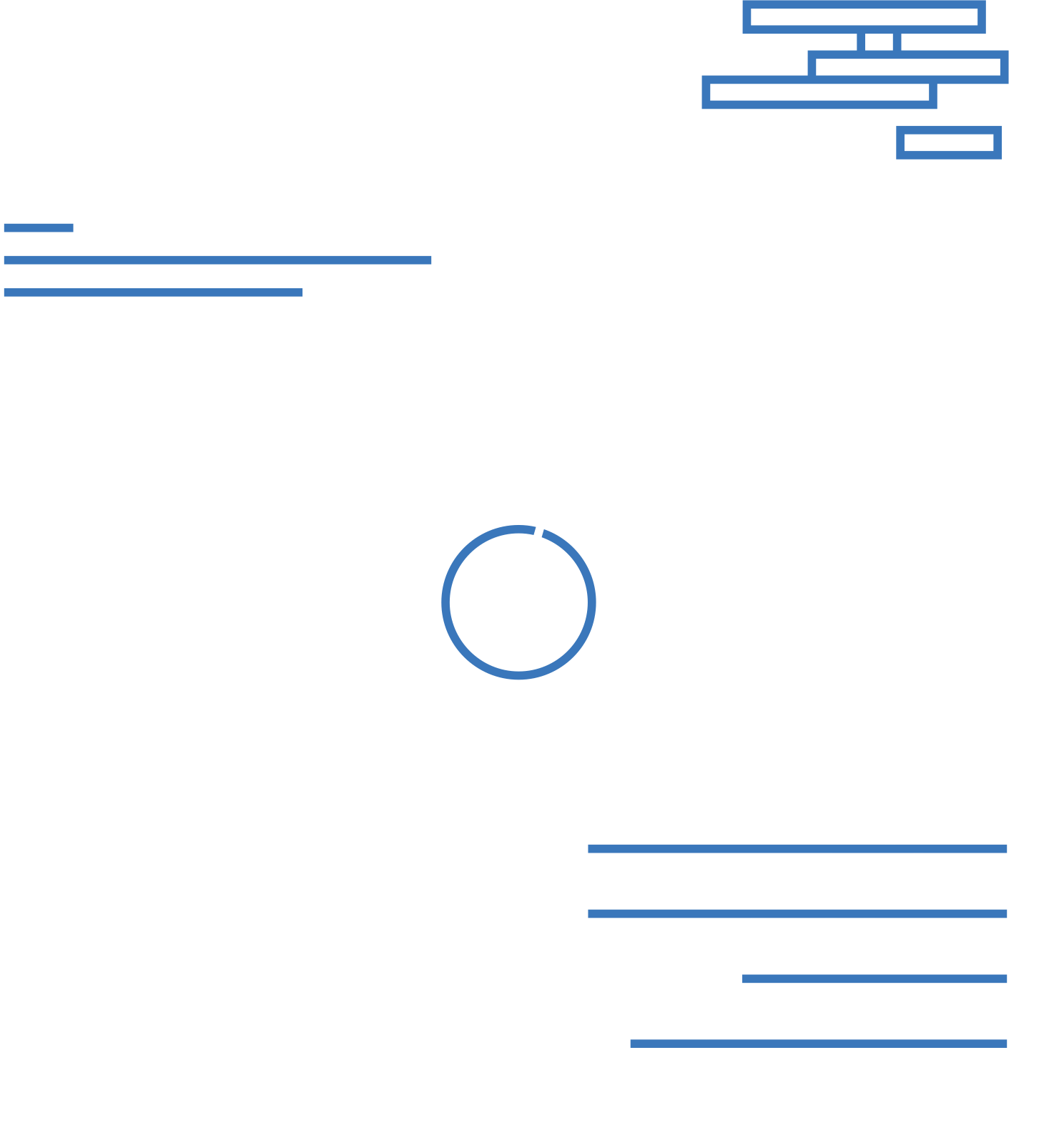 Describe your admissions policies and explain any exceptions 
Share application, admission, and enrollment data for the Self-Study Year (SSY) and discuss how the pool of admitted and enrolled students reflects the program mission
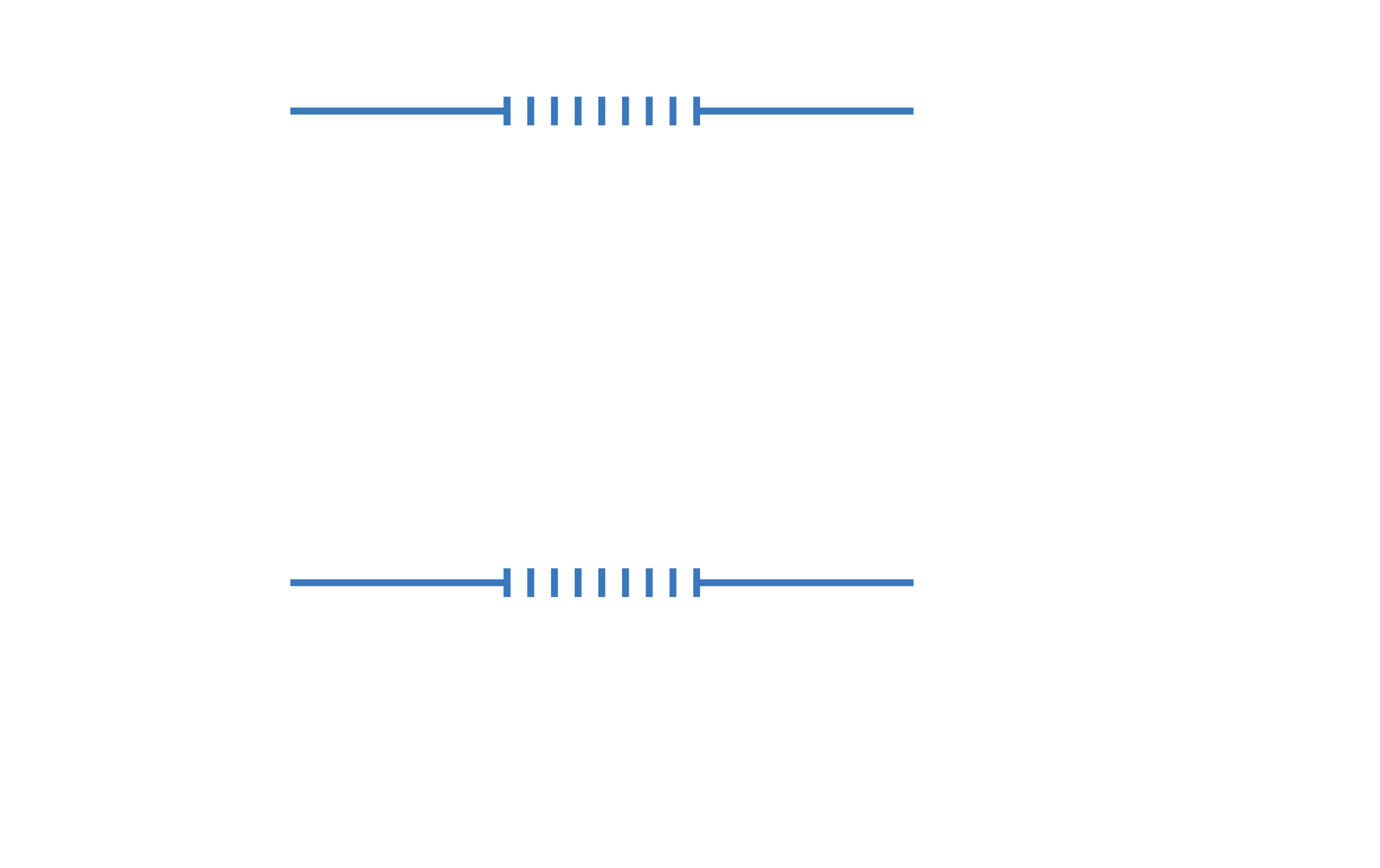 Standard 4.2: Student Admissions
Describe how you share academic continuance and graduation standards with current and prospective students 
Share the kinds of support systems in place to assist students who might need additional help 
Provide completion and persistence rates for the group of students who entered the program in the academic year that began 5 years before the self-study year
List student support services (including internship support and placement information)
Introduction
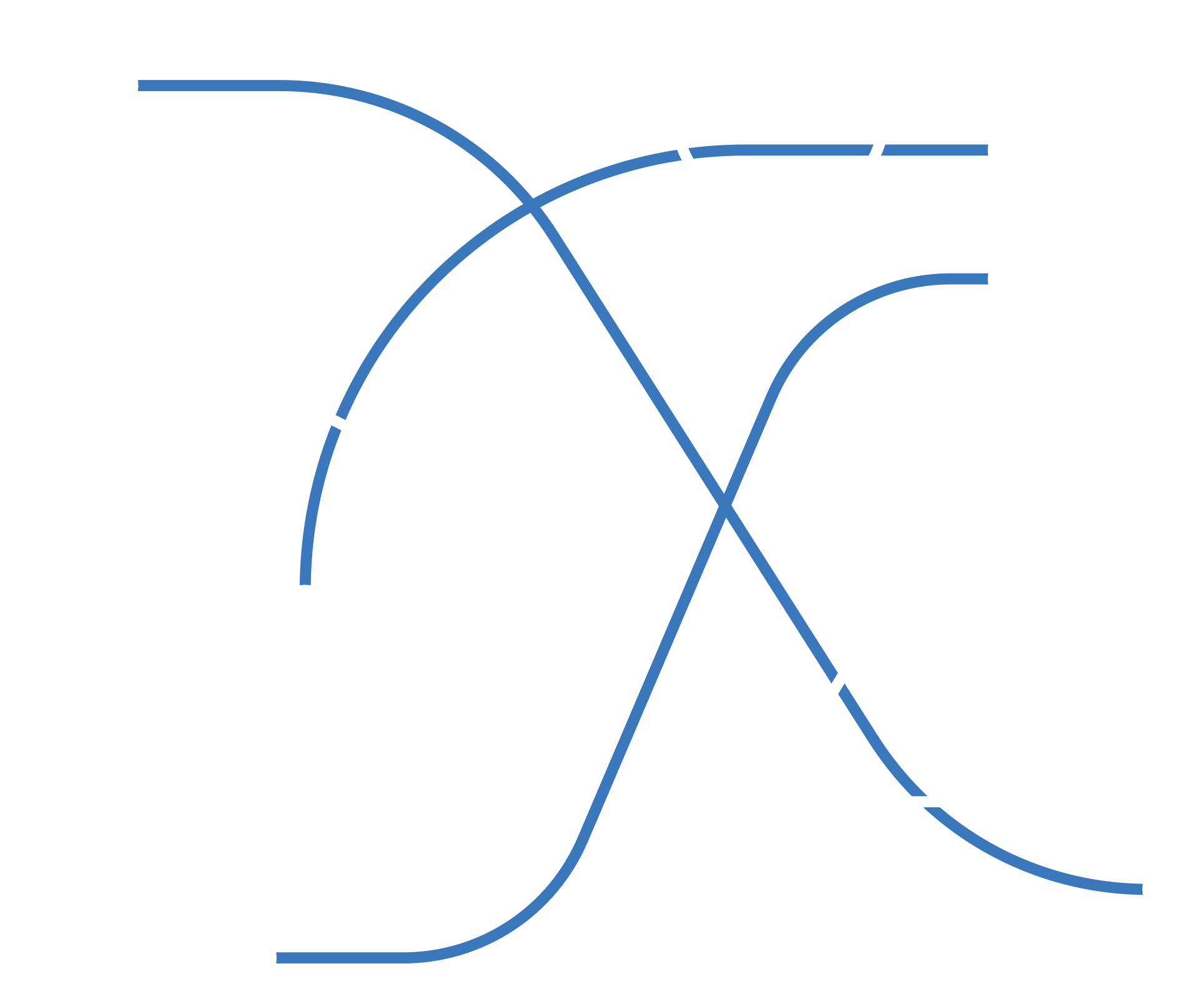 Standard 4.4: Student Diversity
Discuss the explicit activities your program undertakes on an ongoing basis to promote diversity and a climate of inclusiveness 
Explain how your recruitment and retention efforts include outreach to historically underrepresented populations in ways that serve the program’s mission 
Describe the ethnic diversity of your student population